FICHA DE COMPRENSIÓN 9
¿COMPRENDO UNA NOTICIA?
4° BÁSICO
05-05-2025
Antes de la lectura:
¿Qué es una noticia?
¿Qué preguntas debo realizar para saber si una noticia está completa?
¿Cuáles son las partes de una noticia?
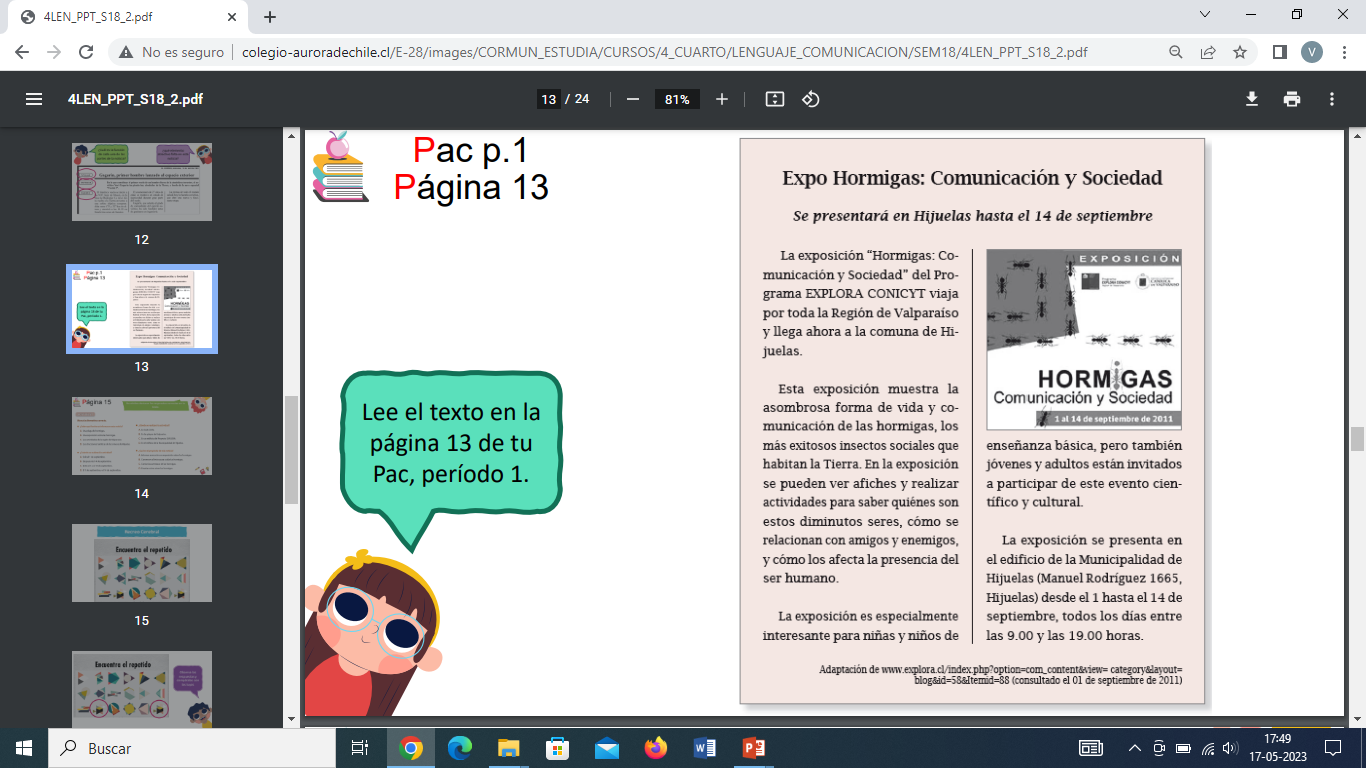 Leamos la noticia:
Contesta:
¿Sobre qué hecho se informa en la noticia?
¿Dónde se realiza la actividad?
¿Cuándo se realiza la actividad?
¿Cuál es el propósito de esta noticia?
Completa el ordenador grafico sobre la noticia.
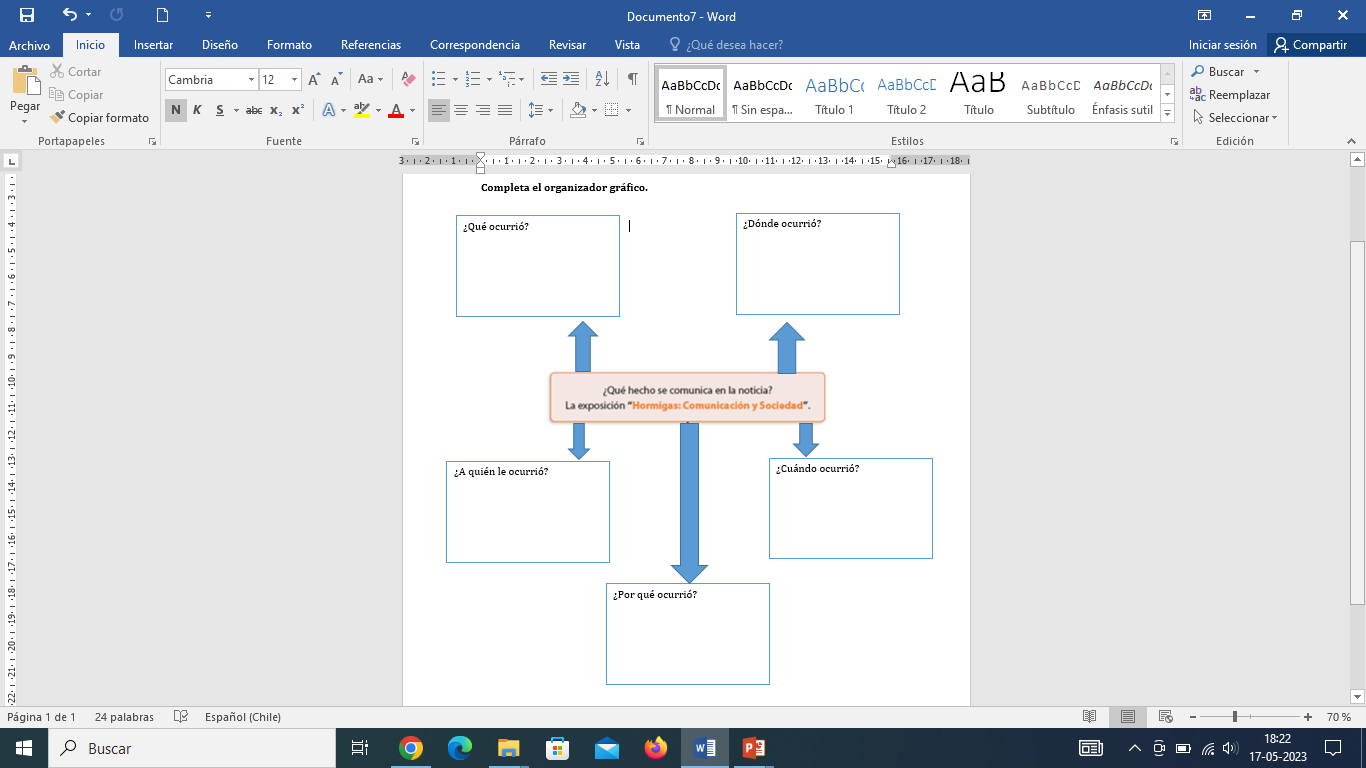 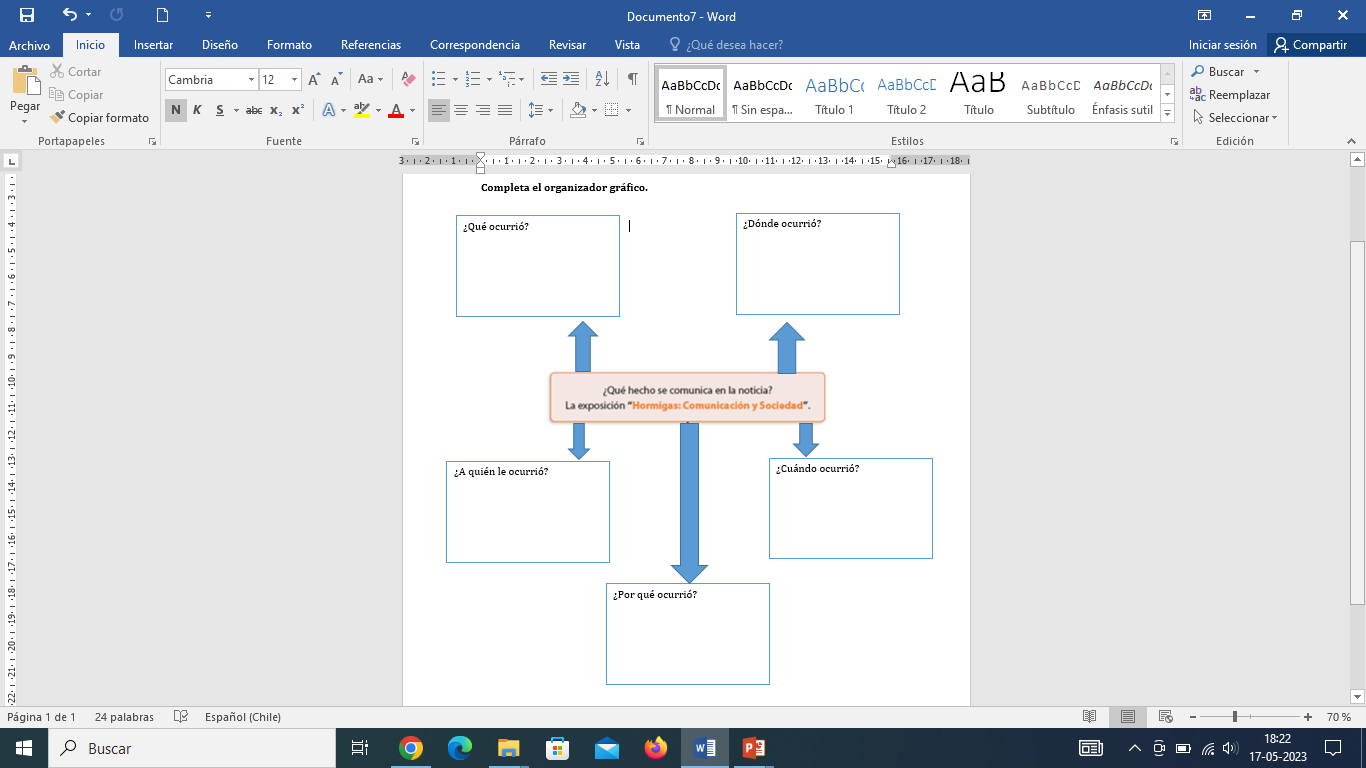